衣領
（車縫技巧）
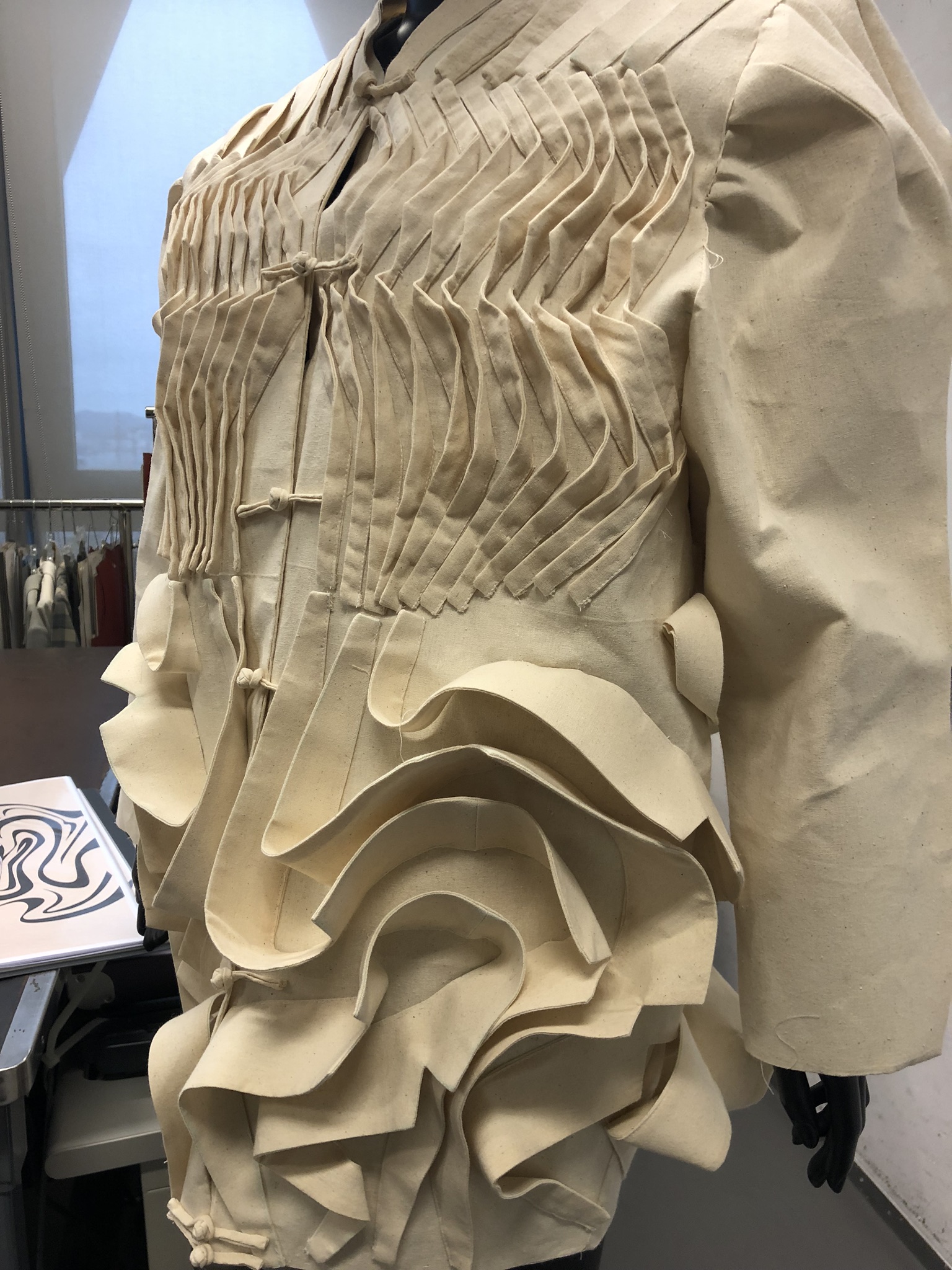 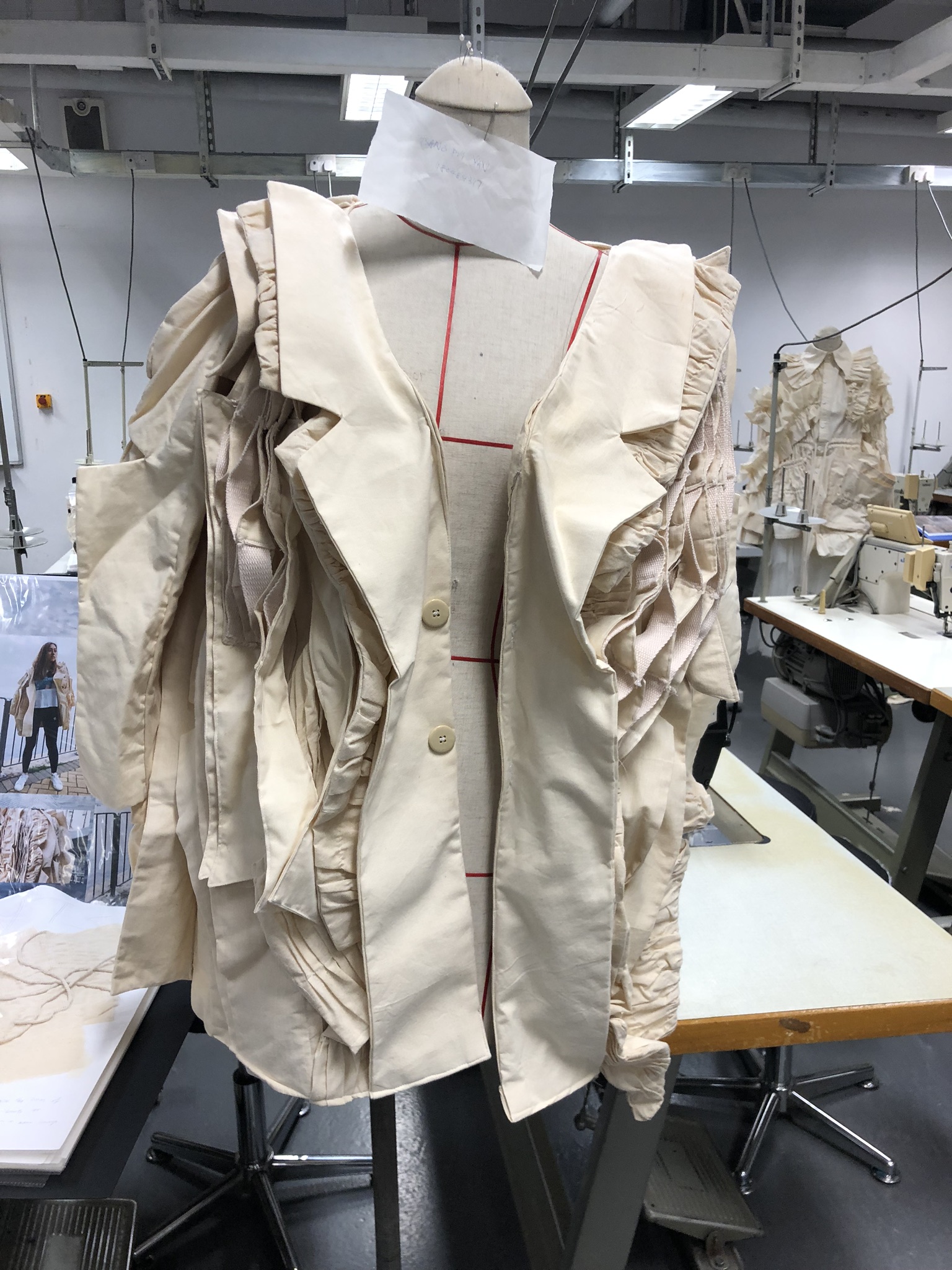 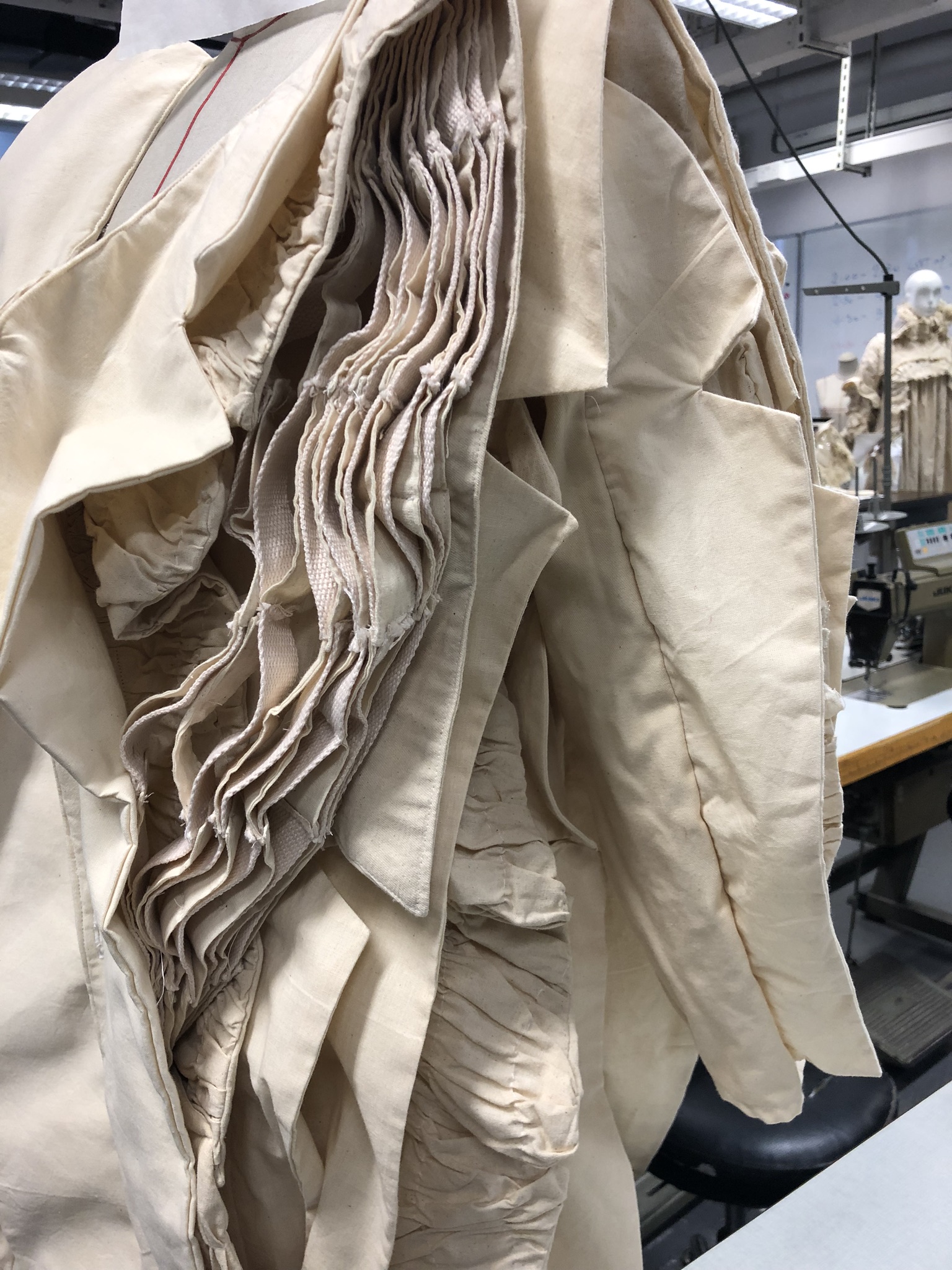 衣領
(1)
(3)
可參考「衣領（紙樣）」的內容
相片由香港知專設計學院提供
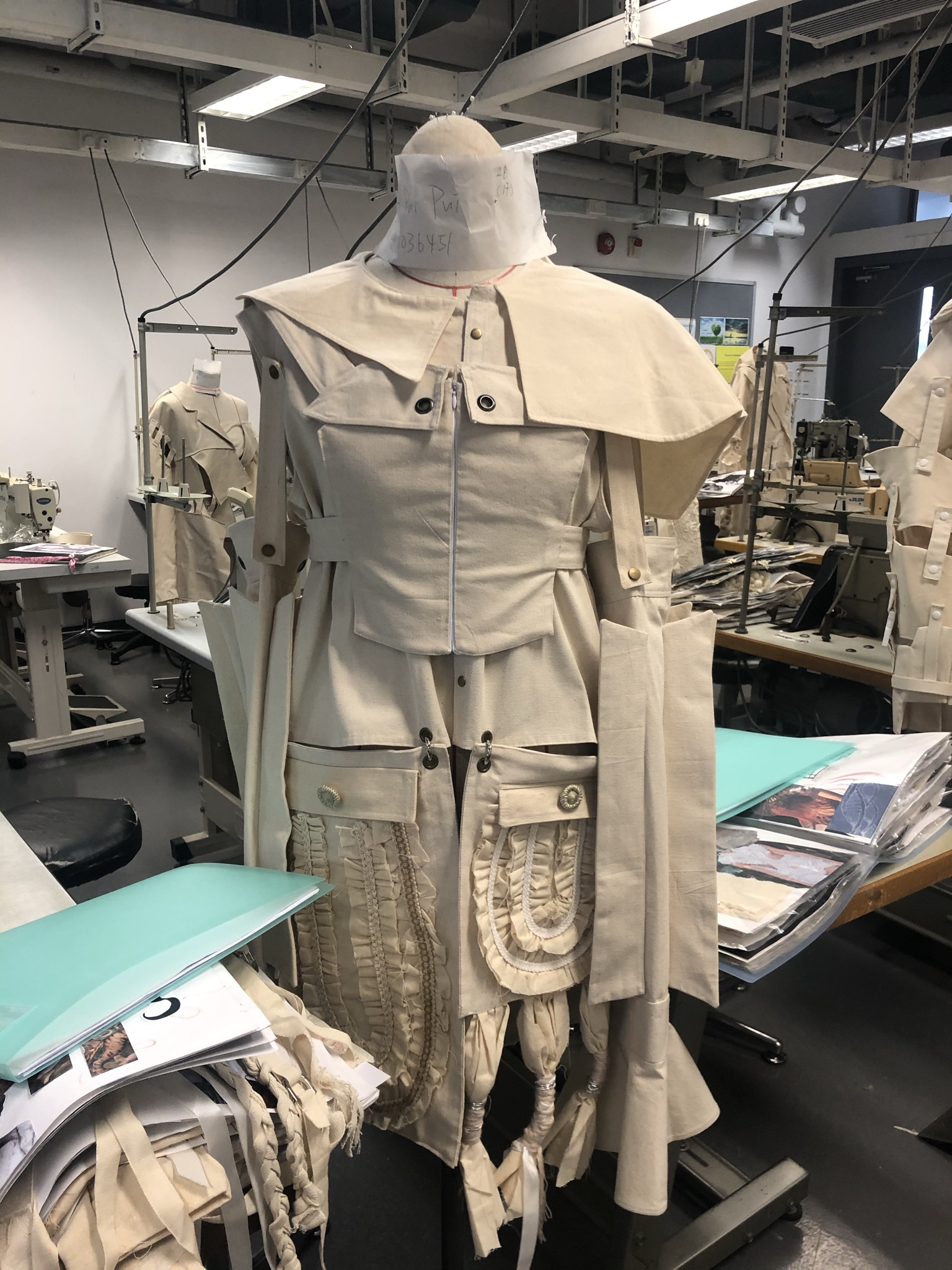 實體領
相片由香港知專設計學院提供
01. 帶貼邊的領
預備裁片
領 
貼邊
領撲
01. 實體領
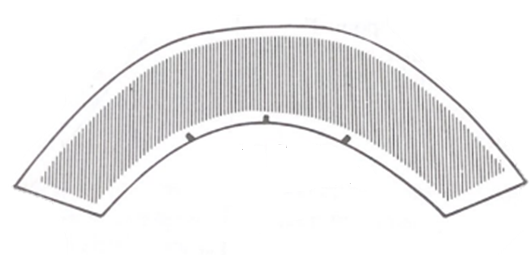 把領撲加到領上
01. 實體領
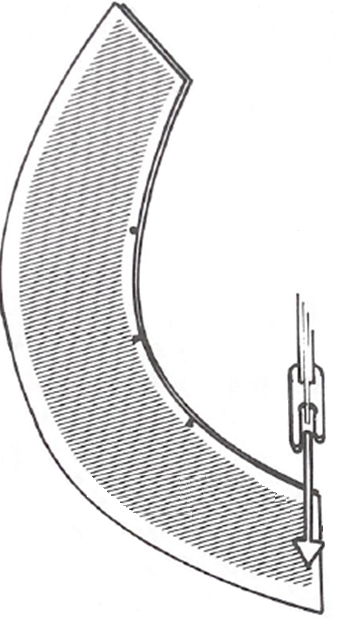 把領縫合在一起
01. 實體領
把領反過來，熨壓

在車縫領到上身前，把頸部邊緣車縫
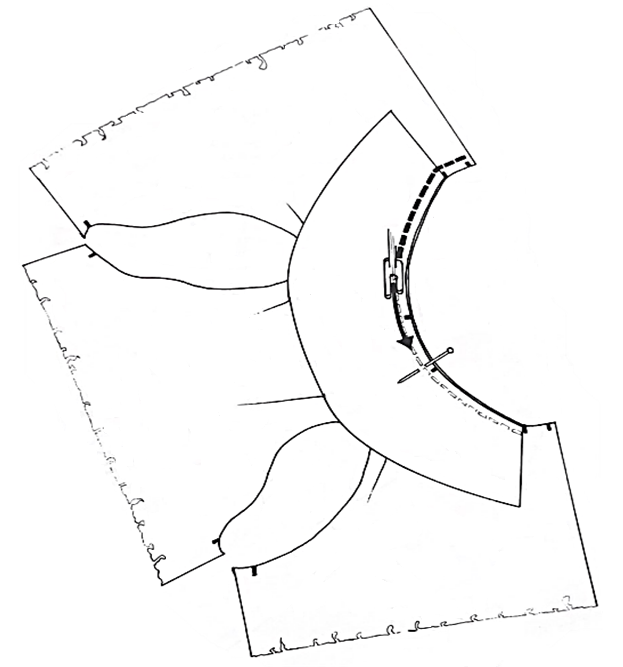 01. 實體領
前幅（正面）
找出上身及領的中位

把領車縫到上身，1厘米黹口
領（正面）
後幅（正面）
前幅（正面）
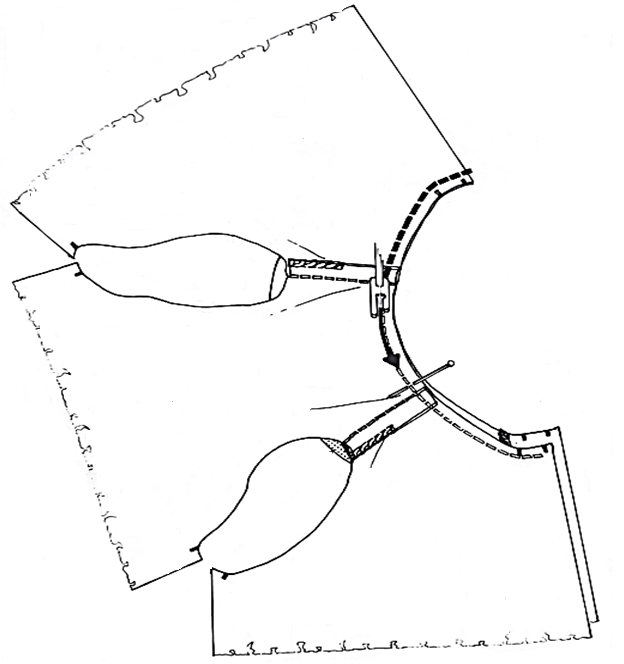 01. 實體領
前幅（反面）
把貼邊和上身縫合在一起.
後幅（反面）
前幅（反面）
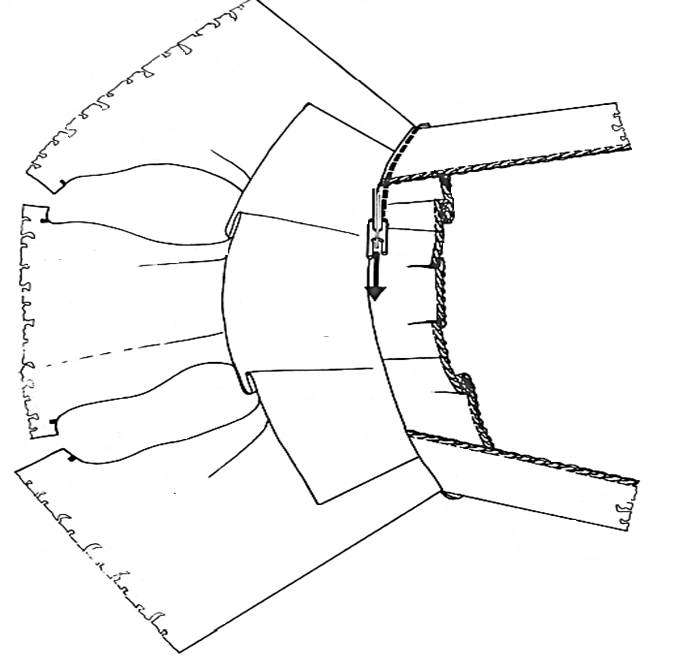 01. 實體領
後幅（正面）
沿黹口位把領和上身縫合在一起
領（正面）
前幅（正面）
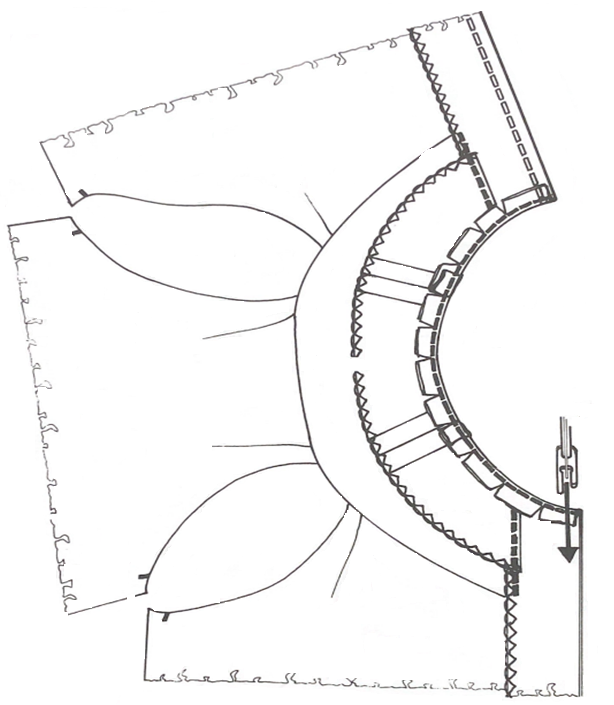 01. 實體領
沿頸邊修剪黹口

把前中與貼邊縫合在一起

反轉到正面
後幅（正面）
領（正面）
貼邊
（反面）
前幅（正面）
02. 恤衫領
後
前
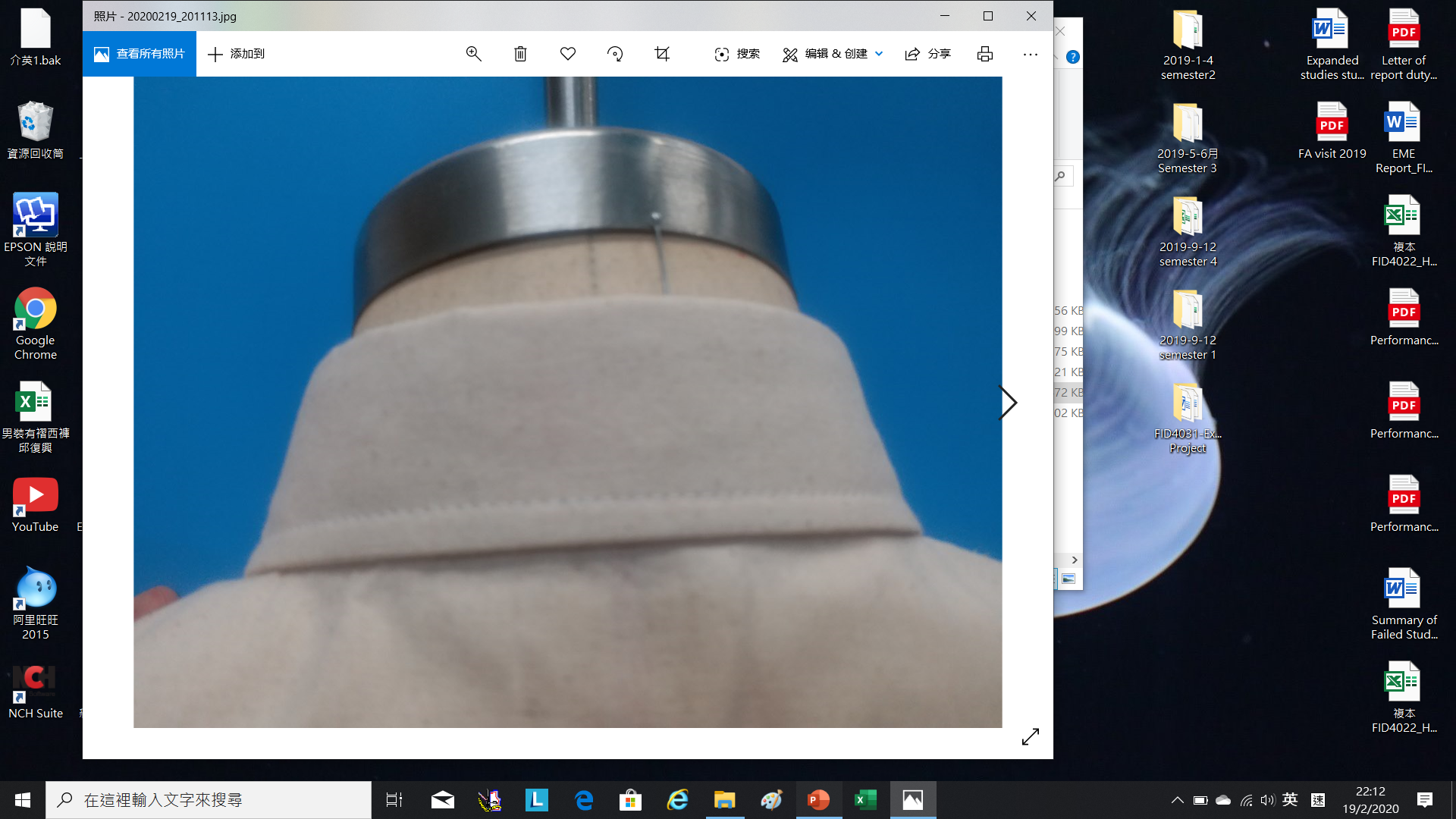 02. 恤衫領
預備裁片
領
領撲
企領
企領撲
02. 恤衫領
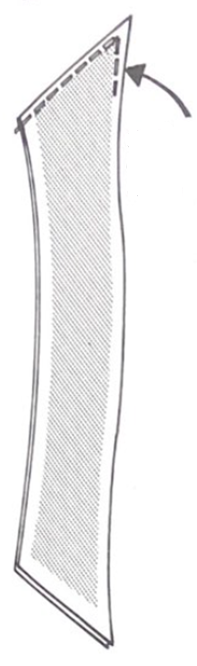 把領縫合一起
把領撲加在領上，把領縫合在一起，反轉及熨壓
02. 恤衫領
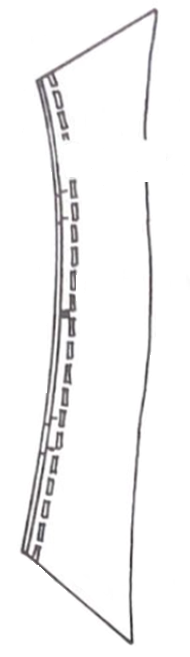 領（正面）
沿頸邊把領縫合
02. 恤衫領
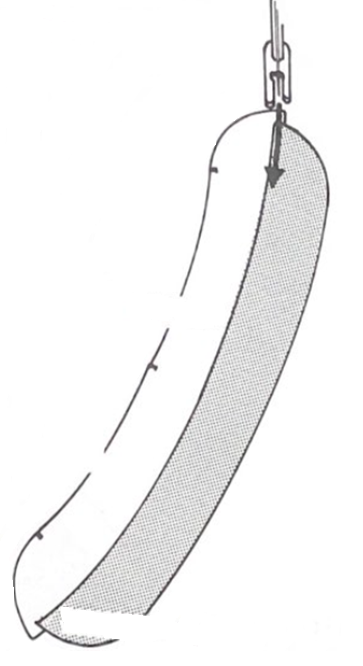 把企領撲放在企領上
企領（反面）
樸（反面）
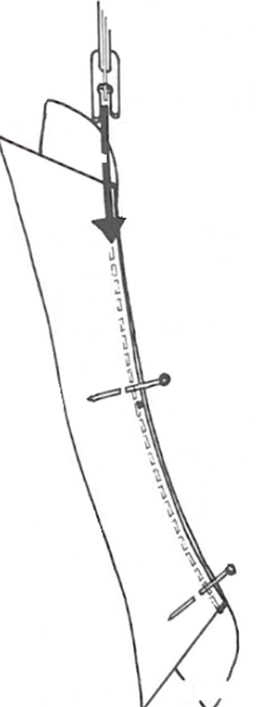 02. 恤衫領
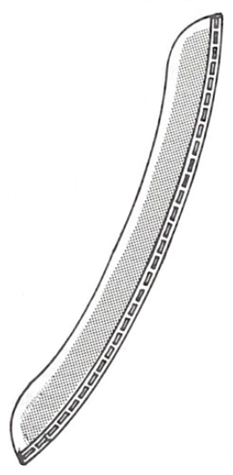 把領（反面）放在企領（正面）上，車縫，1厘米黹口
領（正面）
企領（正面
02. 恤衫領
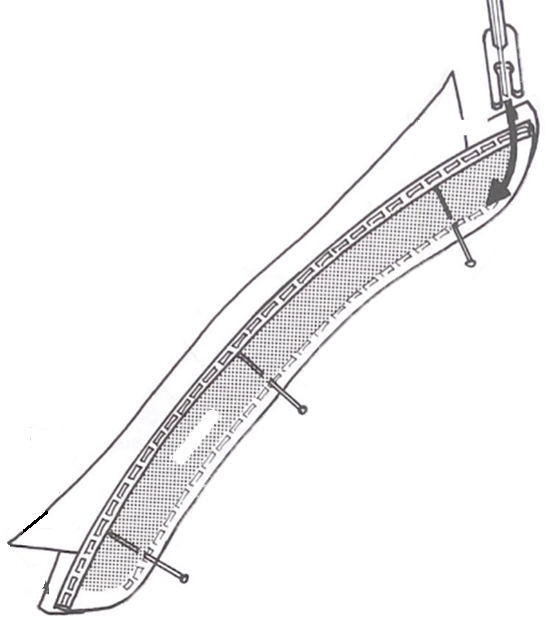 領（正面）
5.  把企領（正面）車縫到領上
企領（反面）
02. 恤衫領
6.  反轉到正面，熨壓
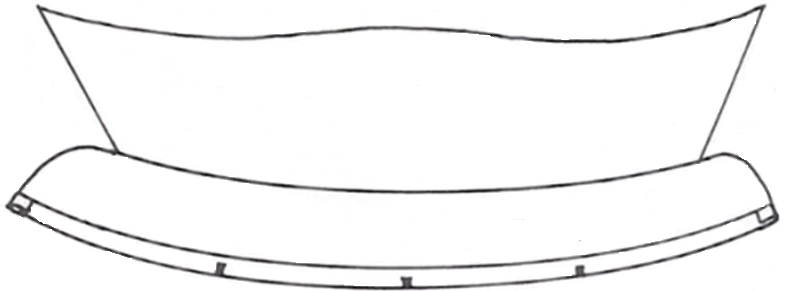 02. 恤衫領
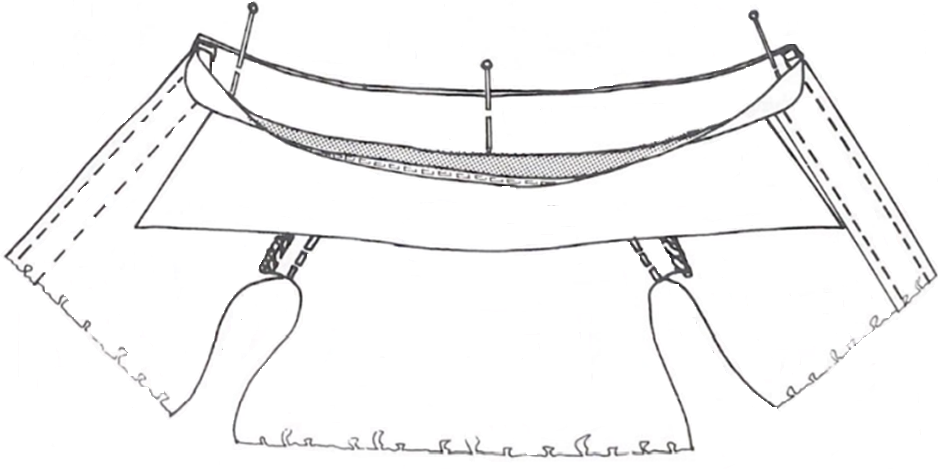 把企領放在上身（反面）上，車縫企領及上身
企領（反面）
領（正面）
前;幅（反面）
後;幅（反面）
02. 恤衫領
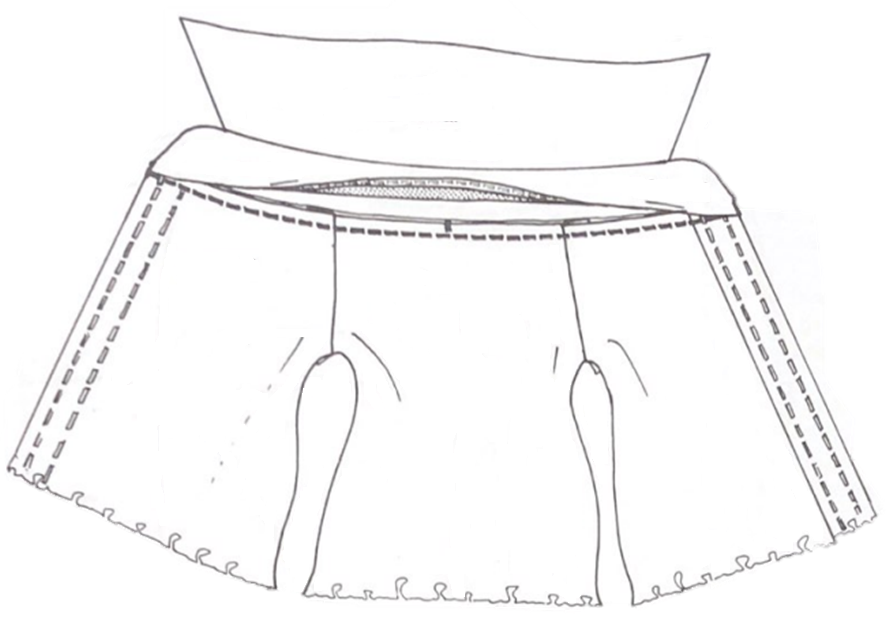 領（正面）
8.  把黹口向企領方向熨壓
企領（正面）
前幅（正面）
後幅（正面）
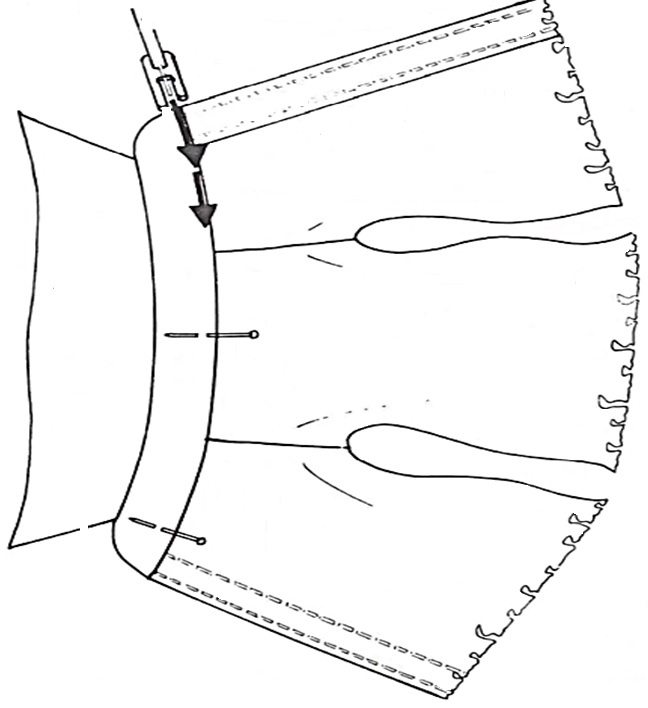 02. 恤衫領
9.  沿企領邊明線車縫
領幅（正面）
後幅（正面）
企領（正面）
前幅（正面）
示範影片
恤衫領
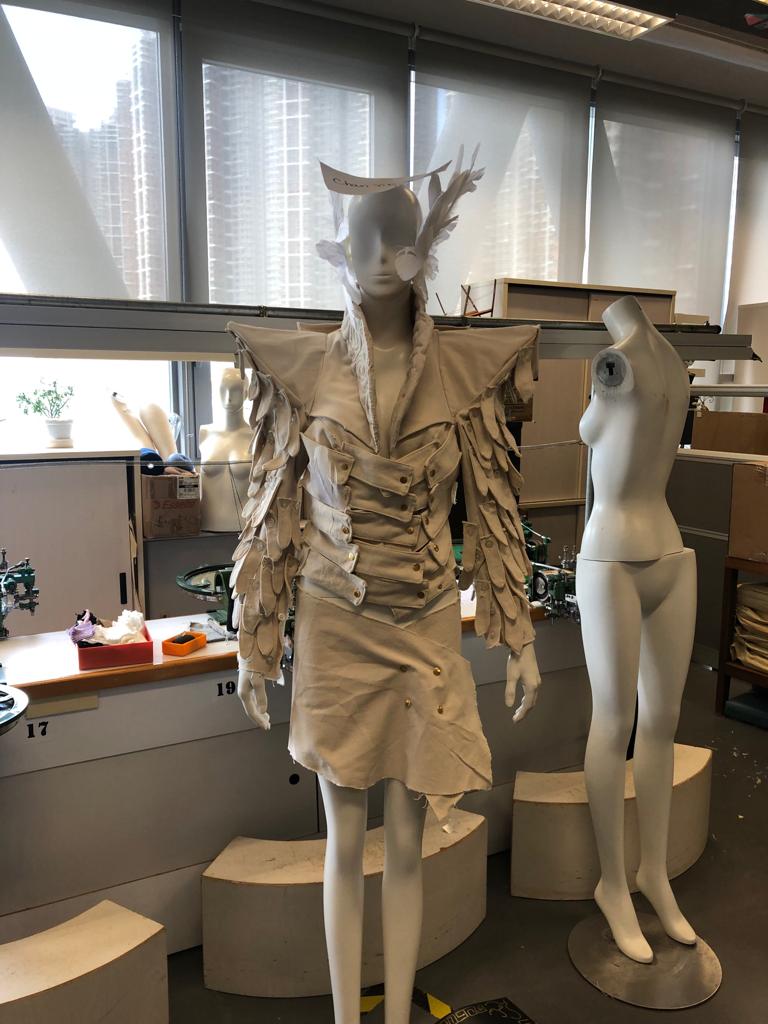 原身出領
相片由香港知專設計學院提供
05. 青瓜領
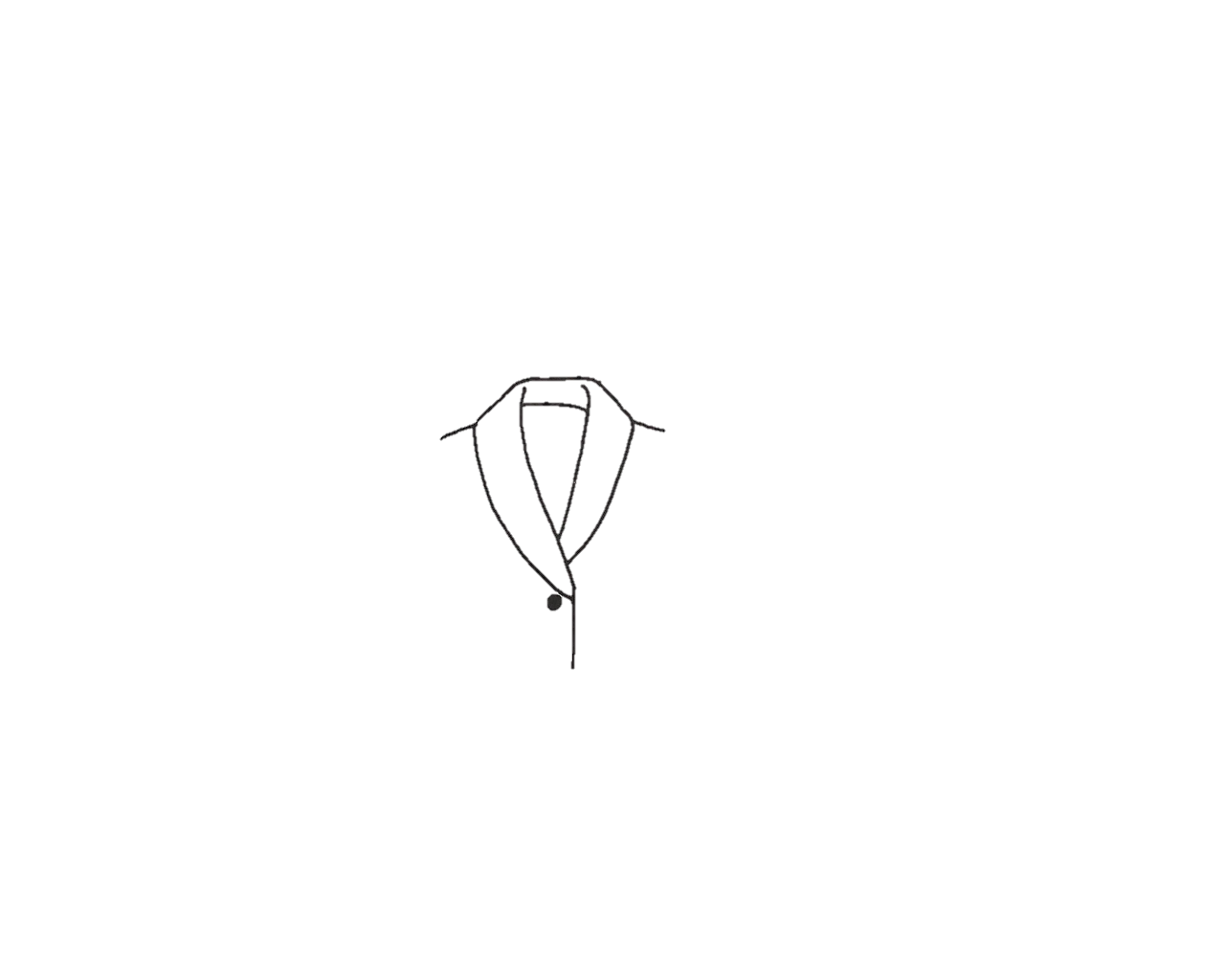 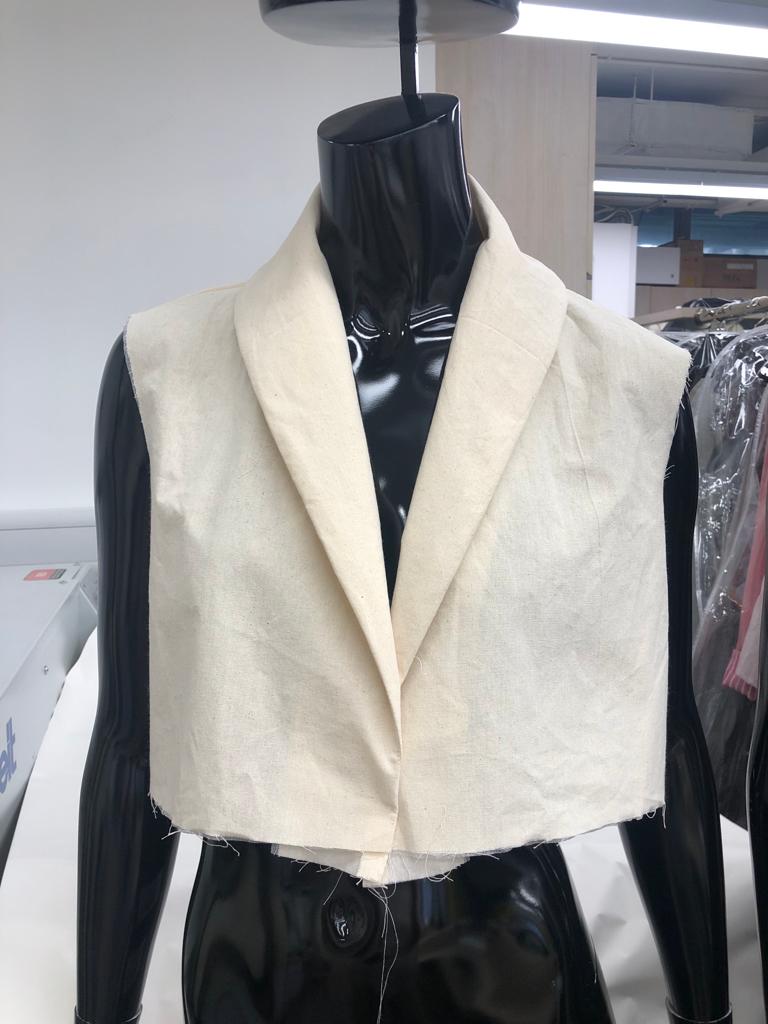 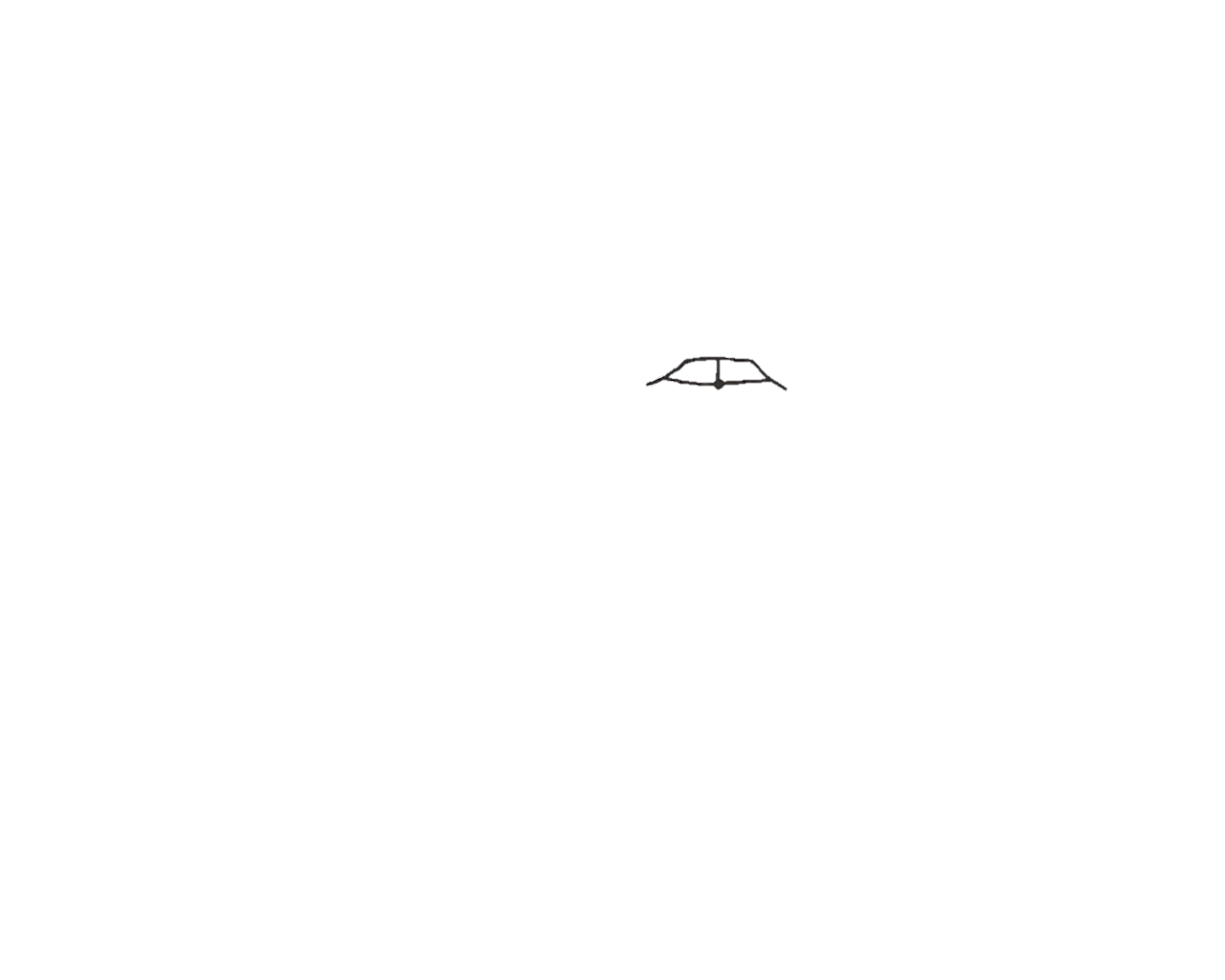 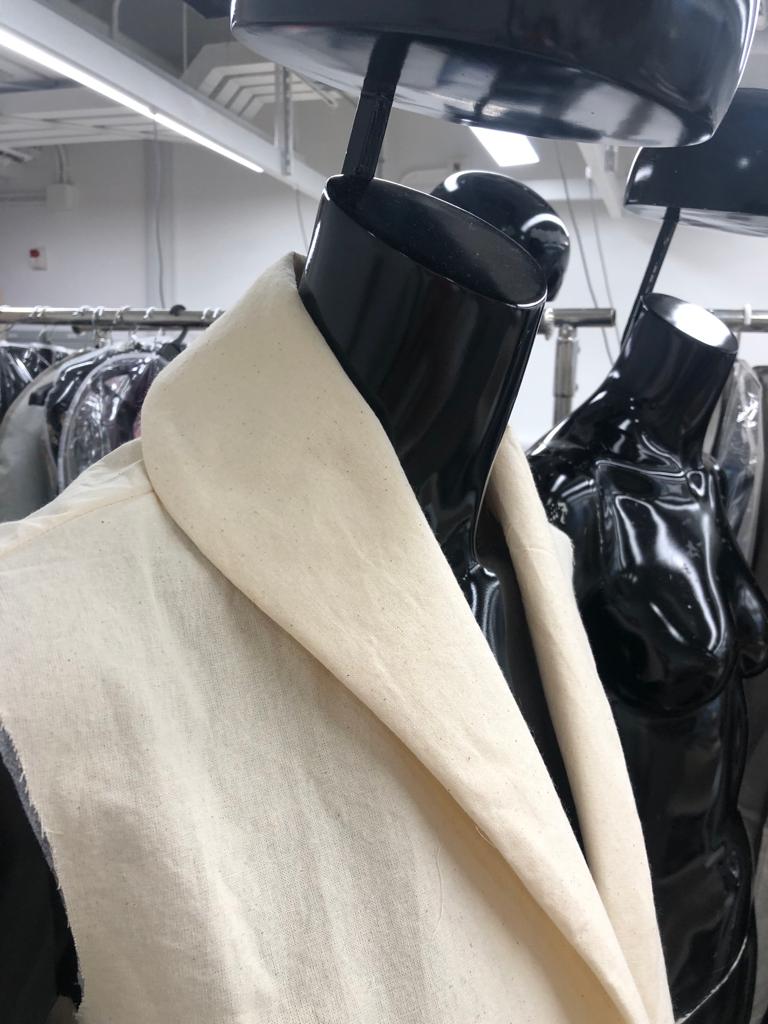 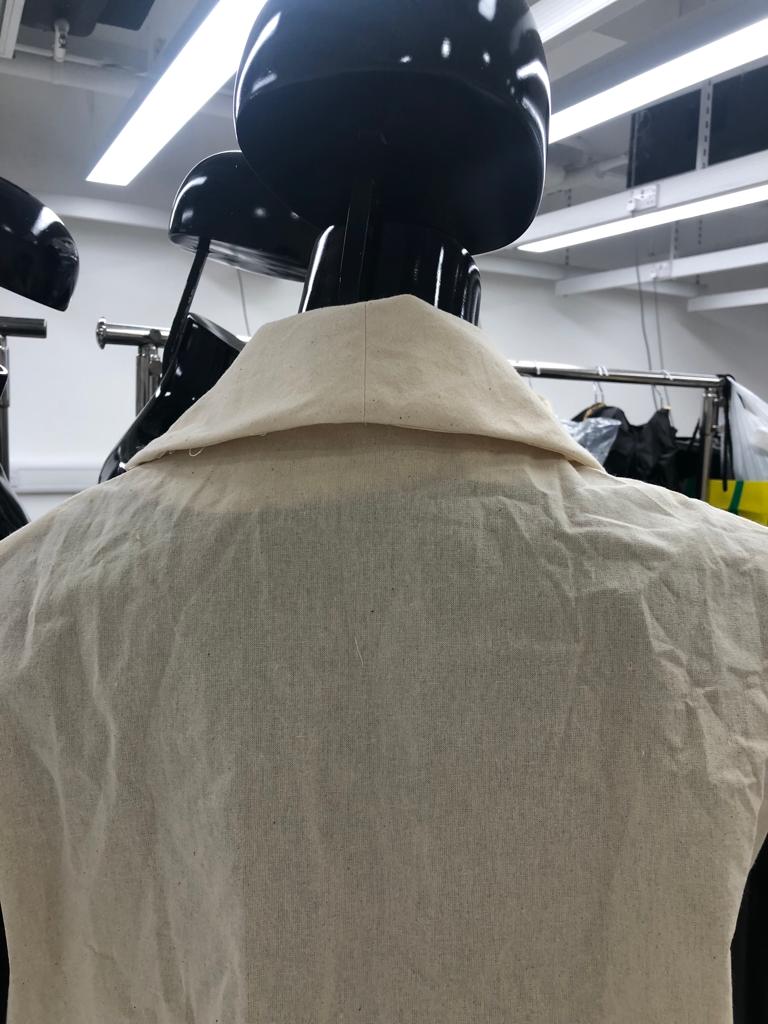 相片由香港知專設計學院提供
示範影片
青瓜領
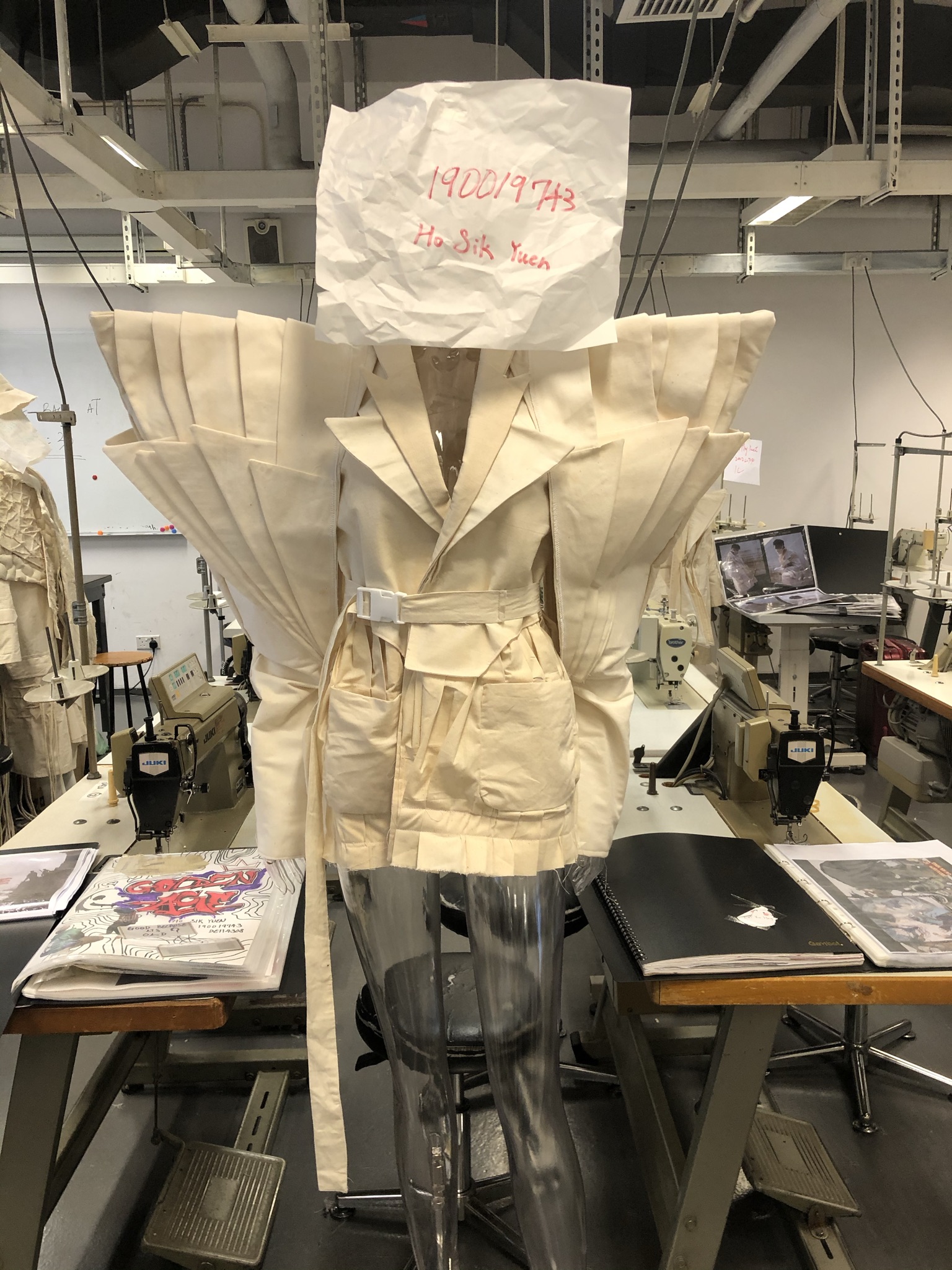 西裝領
時裝系列：香港知專設計學院時裝設計高級文憑課程何悉遠
相片由香港知專設計學院提供
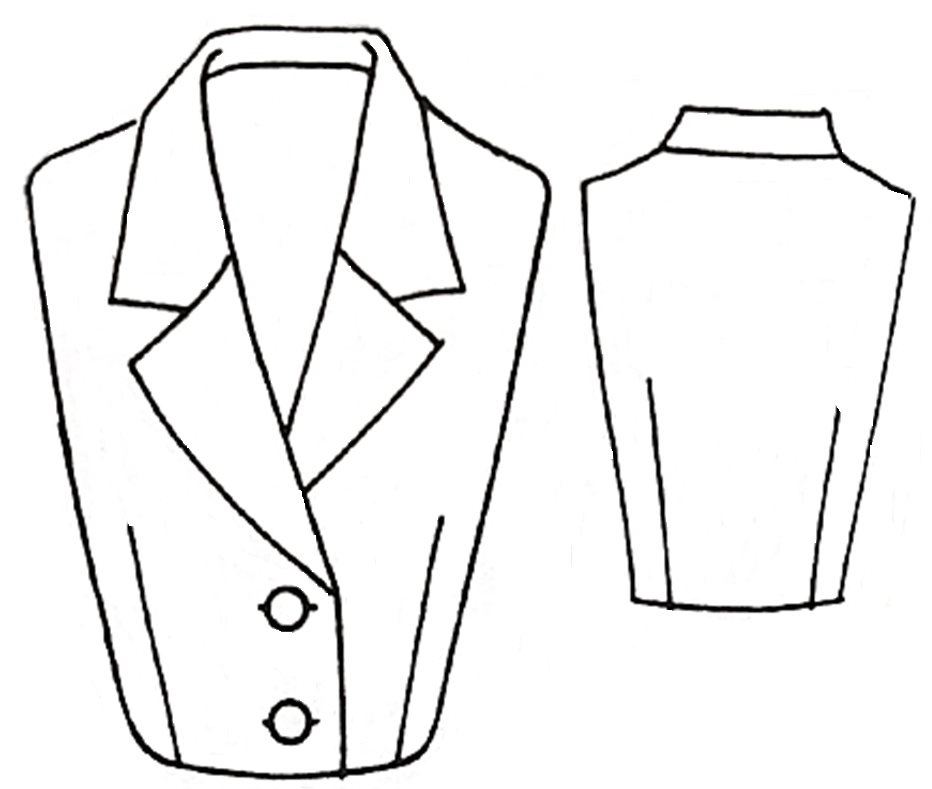 06. 西裝領
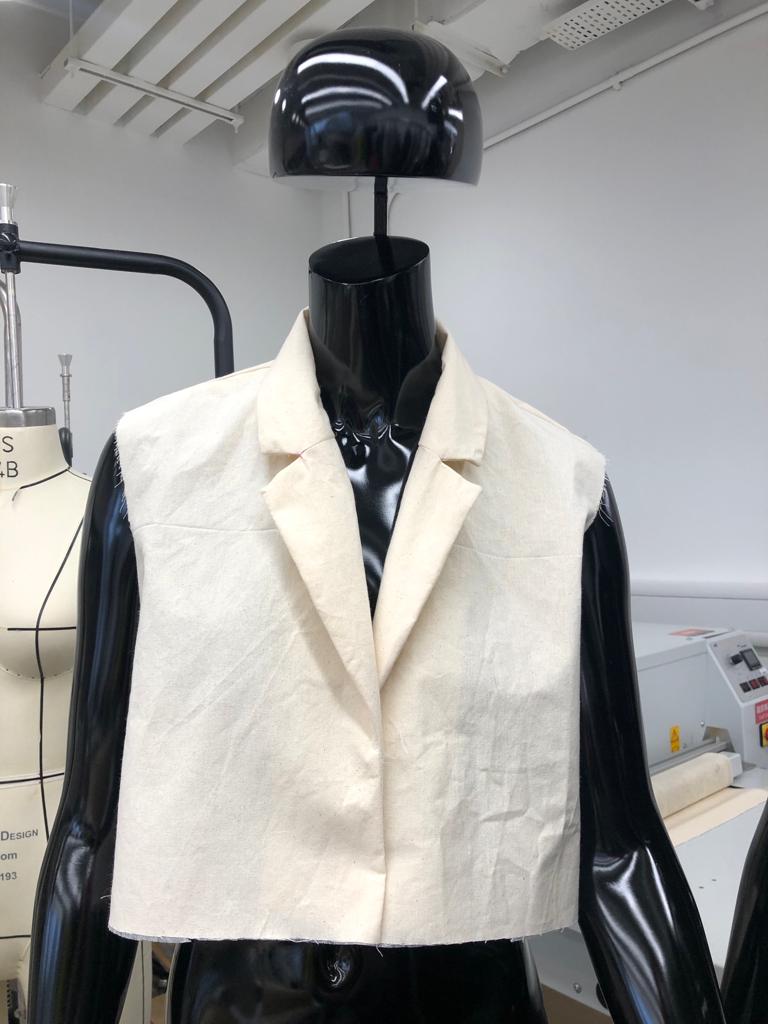 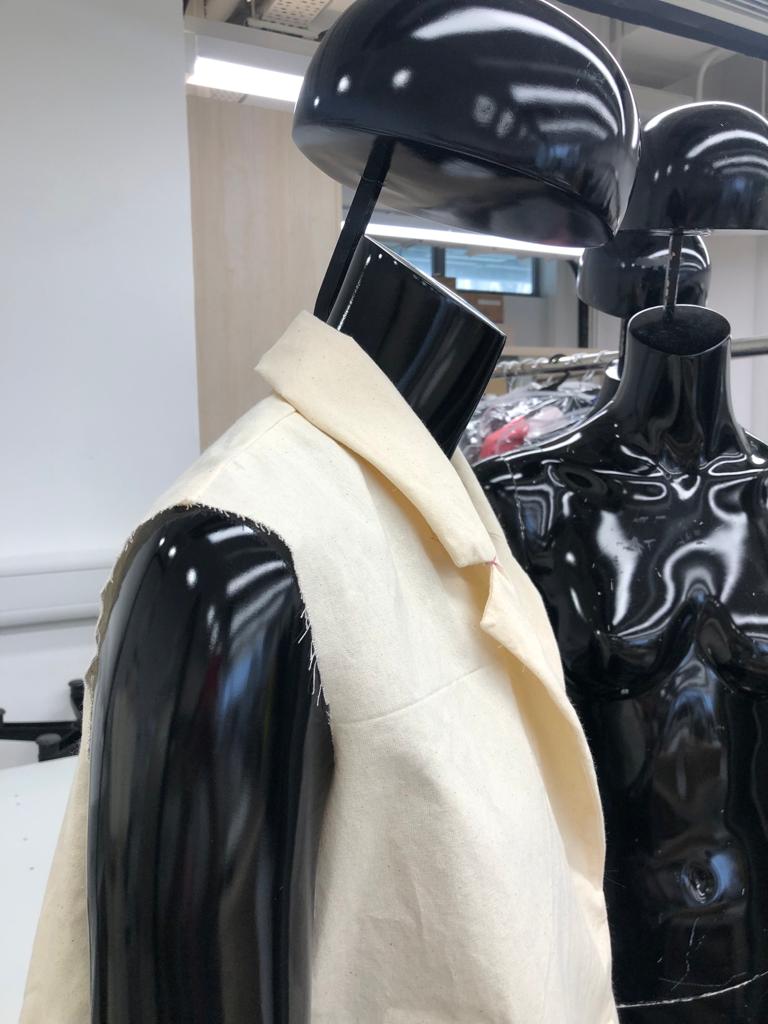 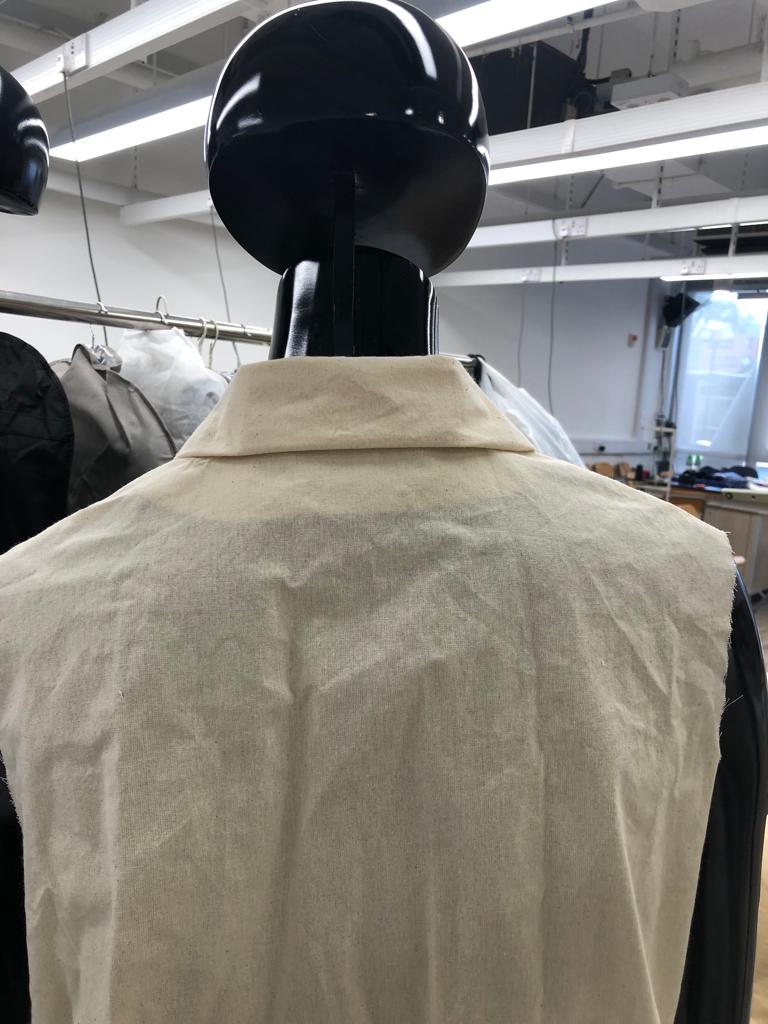 示範影片
西裝領

西裝領加黹口
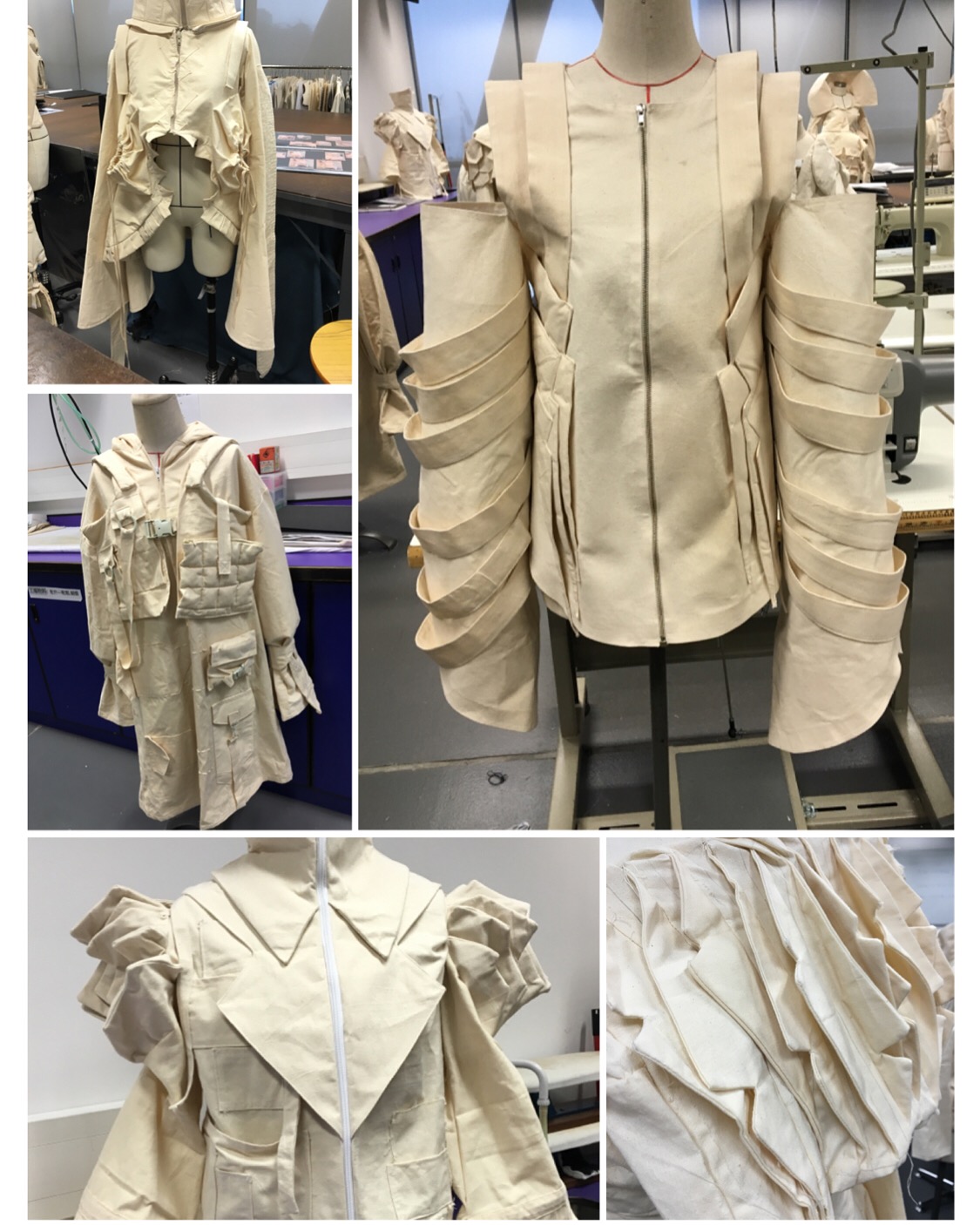 課堂練習
車縫實習
帶貼邊的領
恤衫領
青瓜領
西裝領
相片由香港知專設計學院提供